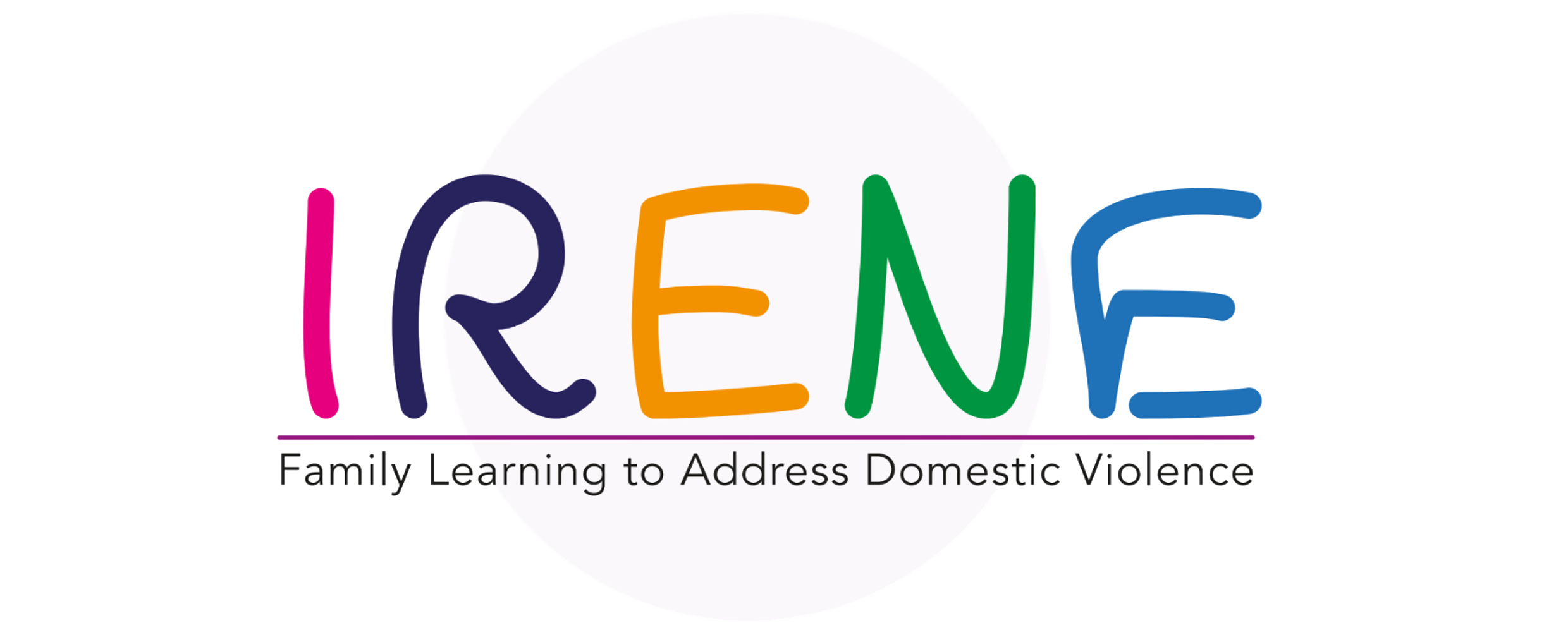 Warsztat #1 – Zdrowa Komunikacja
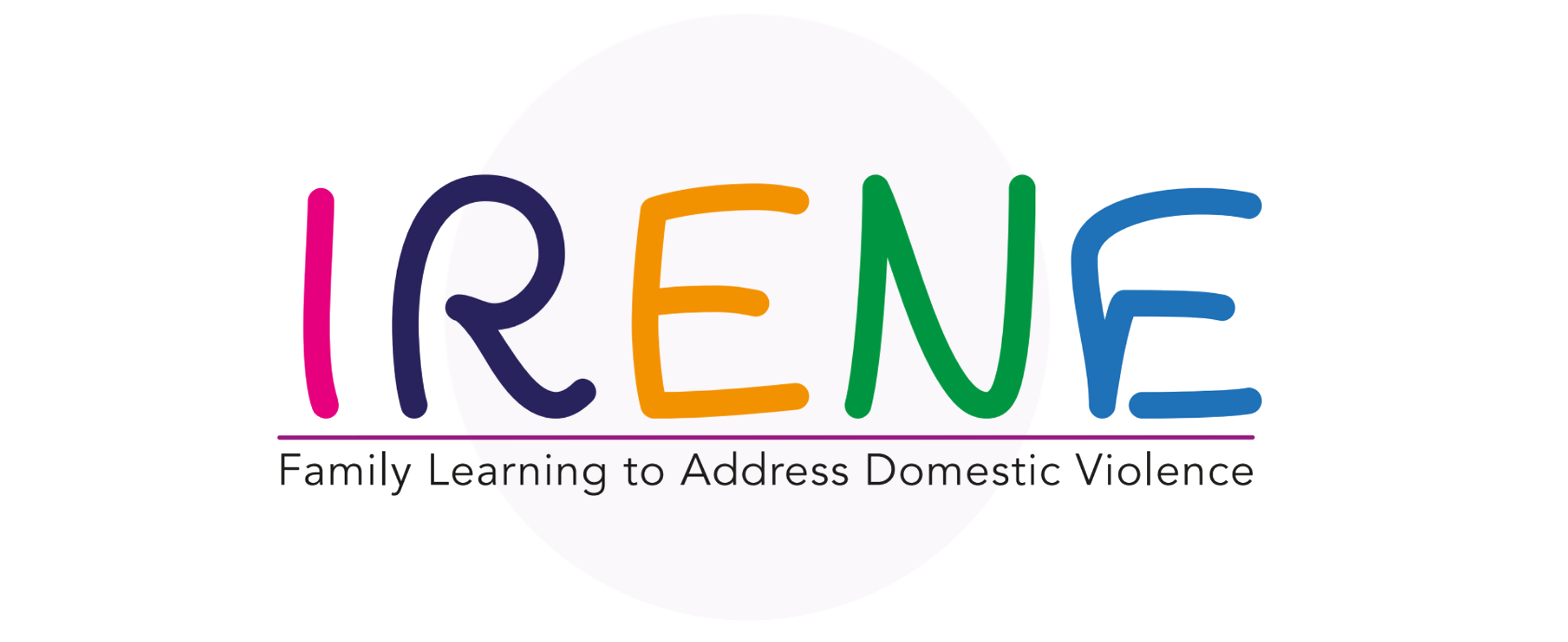 SPIS TREŚCI
ZDROWA KOMUNIKACJA
01
Jak poprawiać komunikację w rodzinie?
02
NARZĘDZIA KOMUNIKACJI
Sposoby na praktykowanie zdrowej komunikacji
03
ZACHOWANIE SPOKOJU
Jak zachować rozsądek w ciężkich sytuacjach
WNIOSKI
04
Podsumowanie
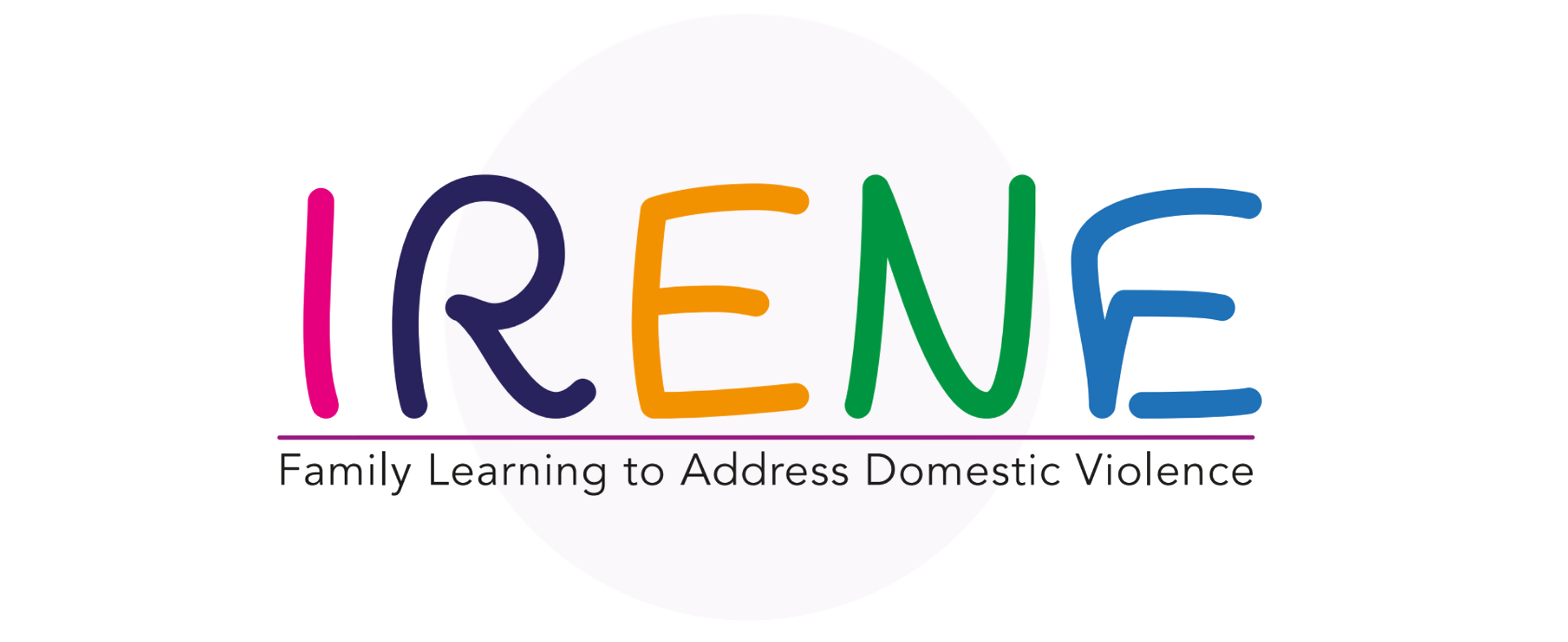 01
ZDROWA KOMUNIKACJA
W tym module dowiesz się:
Czym jest zdrowa komunikacja?
Jak zachęcać do zdrowej komunikacji
Kroki do rozwoju umiejętności aktywnego słuchania
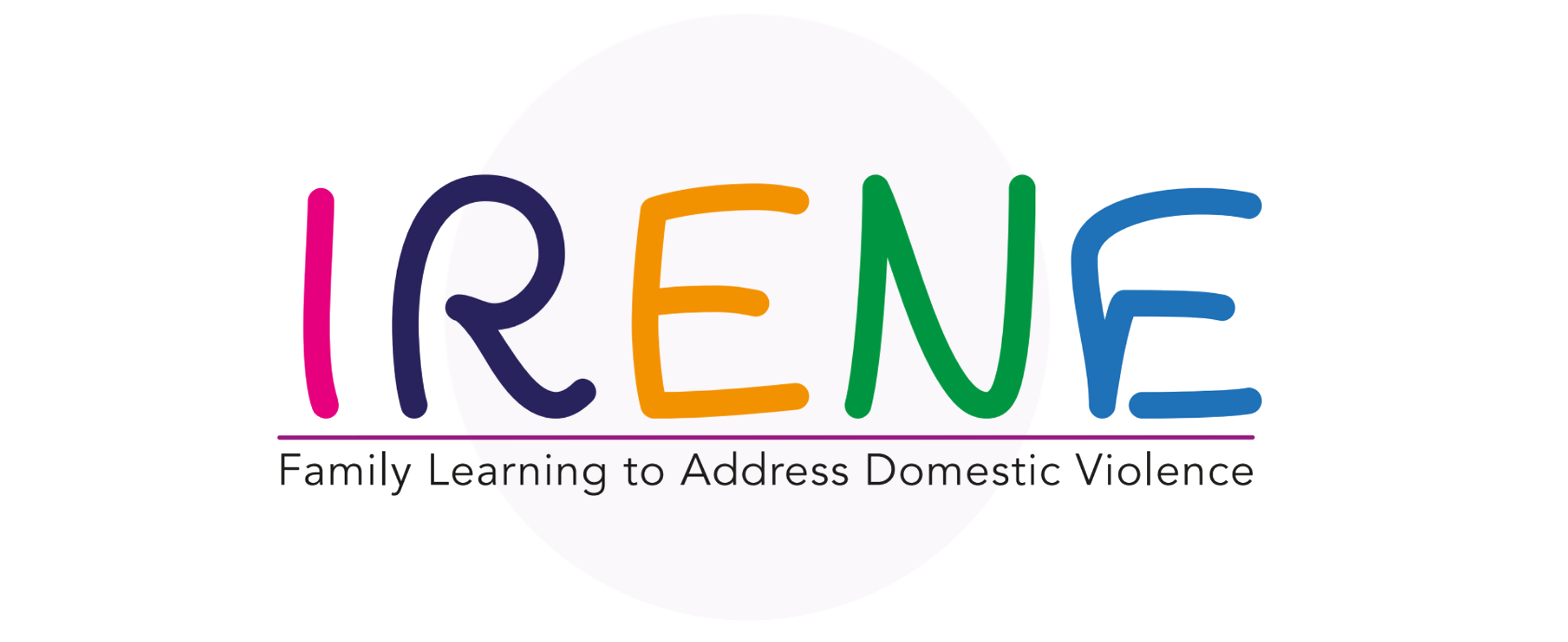 ZDROWA KOMUNIKACJA
KOMUNIKACJA NIEWERBALNA
Komunikacja niewerbalna stanowi 55% tego, co komunikujemy, dlatego ważne jest, abyśmy zrozumieli, jak używamy języka ciała.
Mimika twarzy
Gesty rękami
Kontakt wzrokowy
Zdrowa komunikacja pomaga budować relacje w dobrych czasach i naprawiać relacje w trudnych czasach.
(University of Nebraska, 2008)
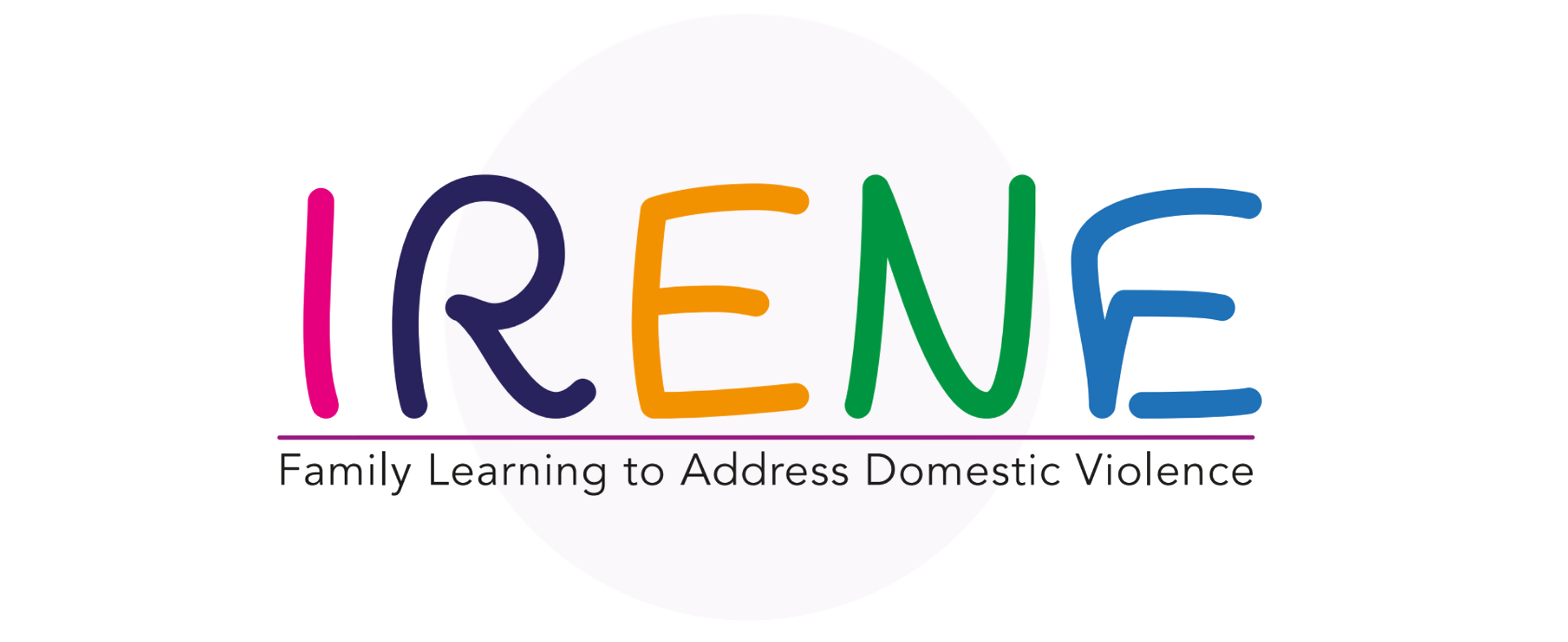 ZACHĘCANIE DO POZYTYWNEJ KOMUNIKACJI
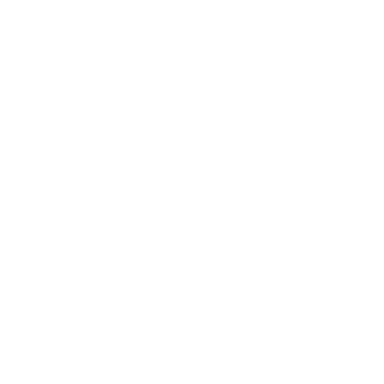 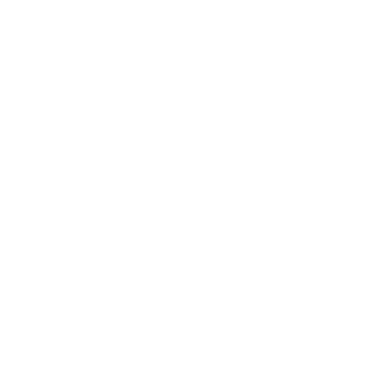 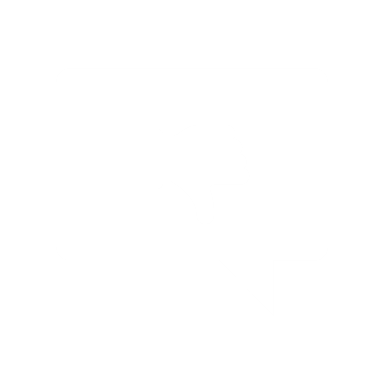 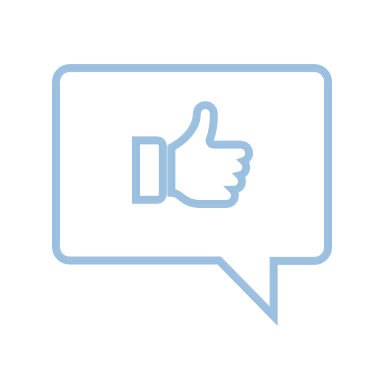 AKTYWNE SŁUCHANIE
TRUDNE ROZMOWY
ZACHĘCANIE POCHWAŁĄ
Spróbuj zatrzymać to, co robisz i wysłuchać członków rodziny z pełną uwagą. Daj im czas na wyrażenie swoich uczuć
Zachęcanie dzieci pochwałami po wykonaniu czegoś, np. pracy domowej lub obowiązków, buduje zdrową komunikację
Planuj trudne rozmowy i bądź otwarty na rozmowy o trudnych sprawach, takich jak narkotyki, alkohol, seks i pieniądze
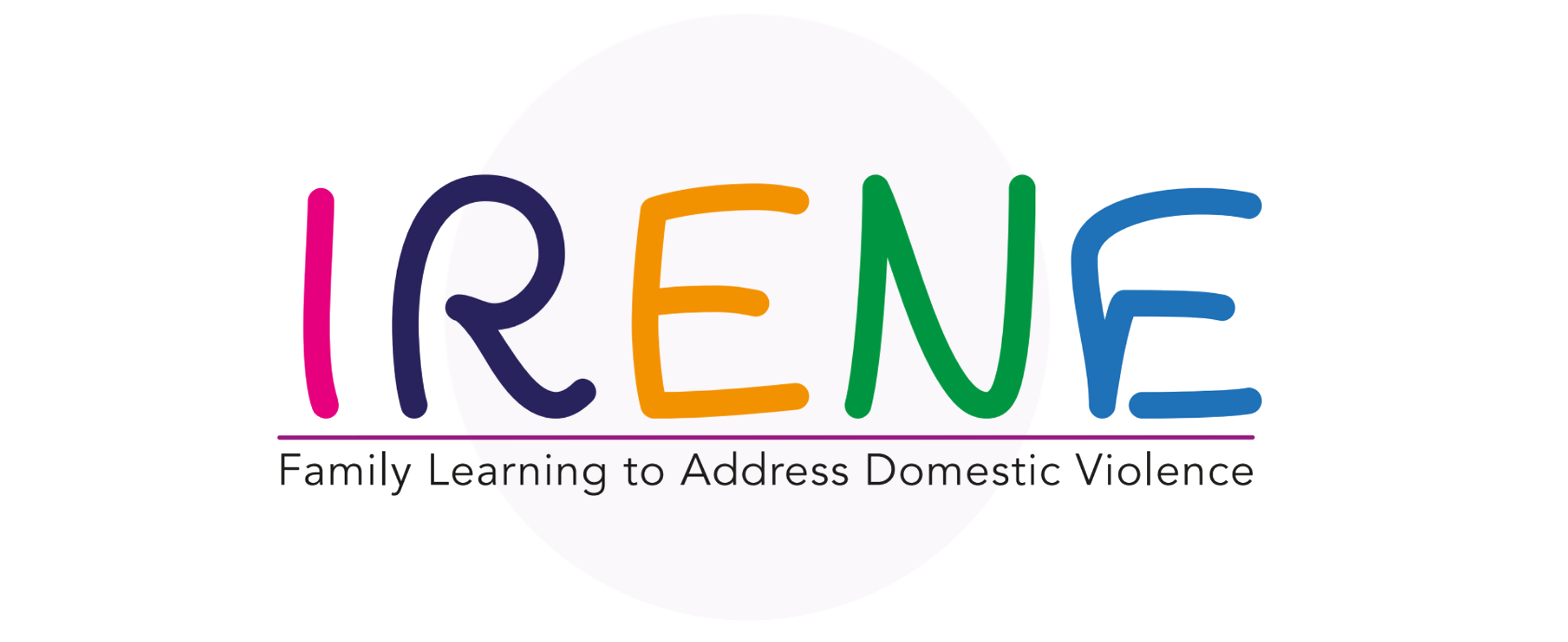 ROZWIJANIE UMIEJĘTNOŚCI SŁUCHANIA
Zwiększenie zdolności do efektywnego słuchania: skup się na przekazie, a nie na osobie, skup się na ich myślach, a nie na swoich własnych
Zadawaj pytania wyjaśniające, jeśli nie rozumiesz
Skup się, co mówi i ma do przekazania
1
3
5
Patrz na osobę, do której mówisz
2
Wskaż osobie, że słuchasz, np. kiwając głową
4
Podsumuj, co zrozumiałeś i poproś o potwierdzenie i uwagi
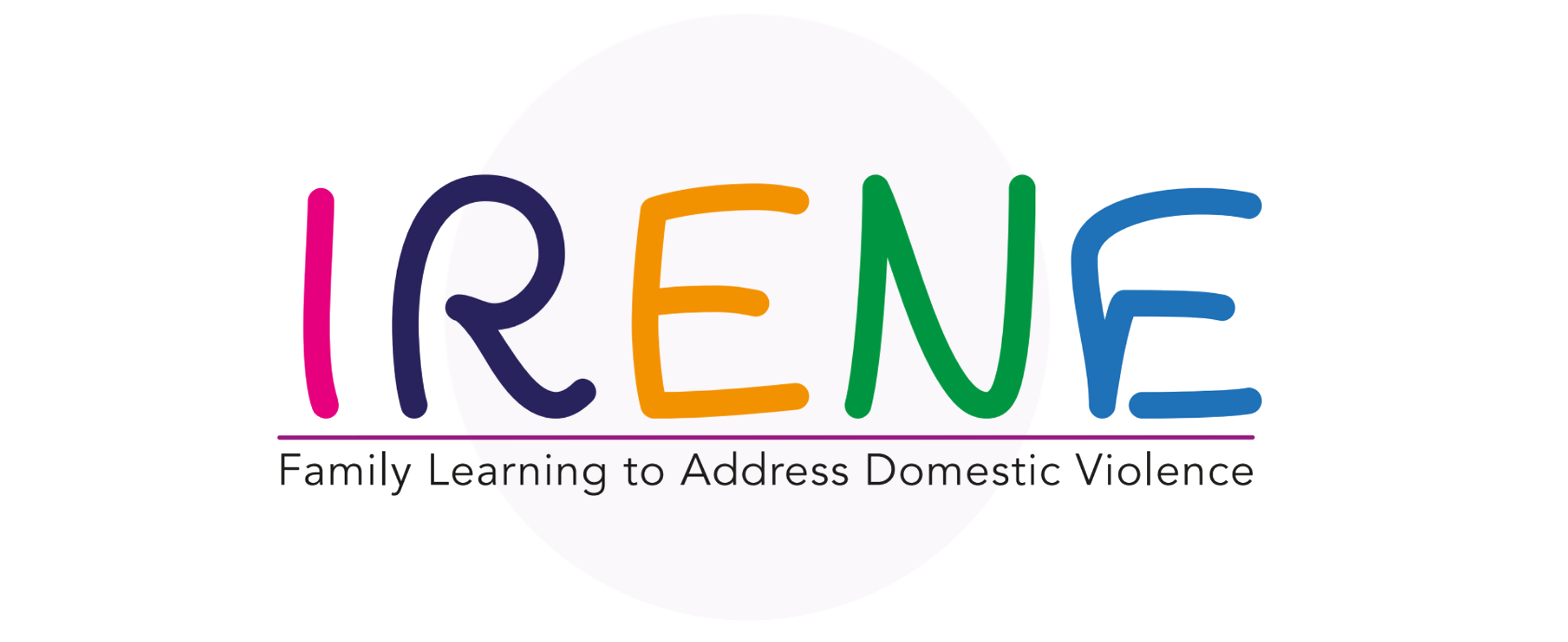 ĆWICZENIE #1
SŁUCHAM CIEBIE
Podzielcie się na pary
Dostaniecie dwa arkusze, na które nie wolno wam patrzeć, dopóki moderator tego nie powie.
Poświęćcie czas na przeanalizowanie dwóch scenariuszy znajdujących się na arkuszu. Na każdy scenariusz macie 3 minuty.
Kiedy skończysz, wykonaj ćwiczenie refleksyjne i przeprowadź scenariusz nr 3 z wykorzystaniem technik komunikacyjnych, których nauczyłeś się w tym rozdziale.
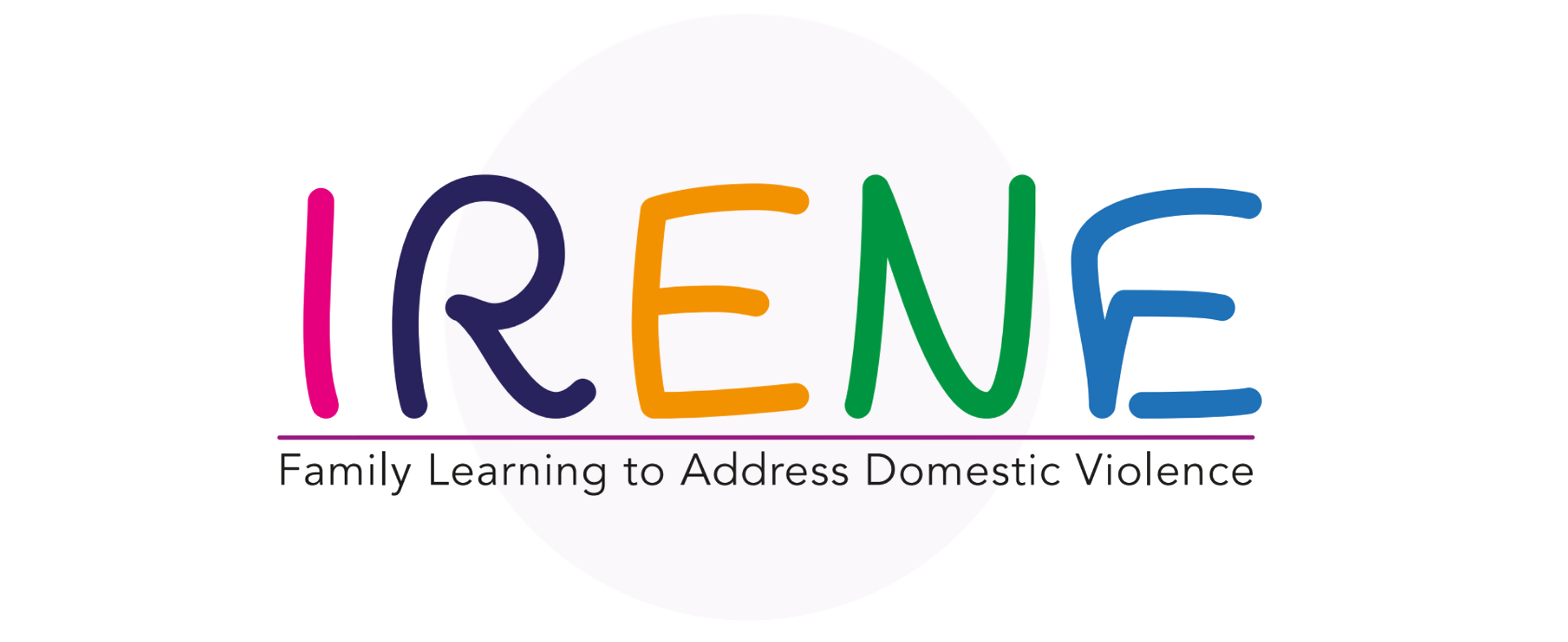 02
NARZĘDZIA KOMUNIKACJI
W tym module dowiesz się:
O otwartej komunikacji
Jak podnieść zdolności komunikacyjne?
Techniki słuchania LUV
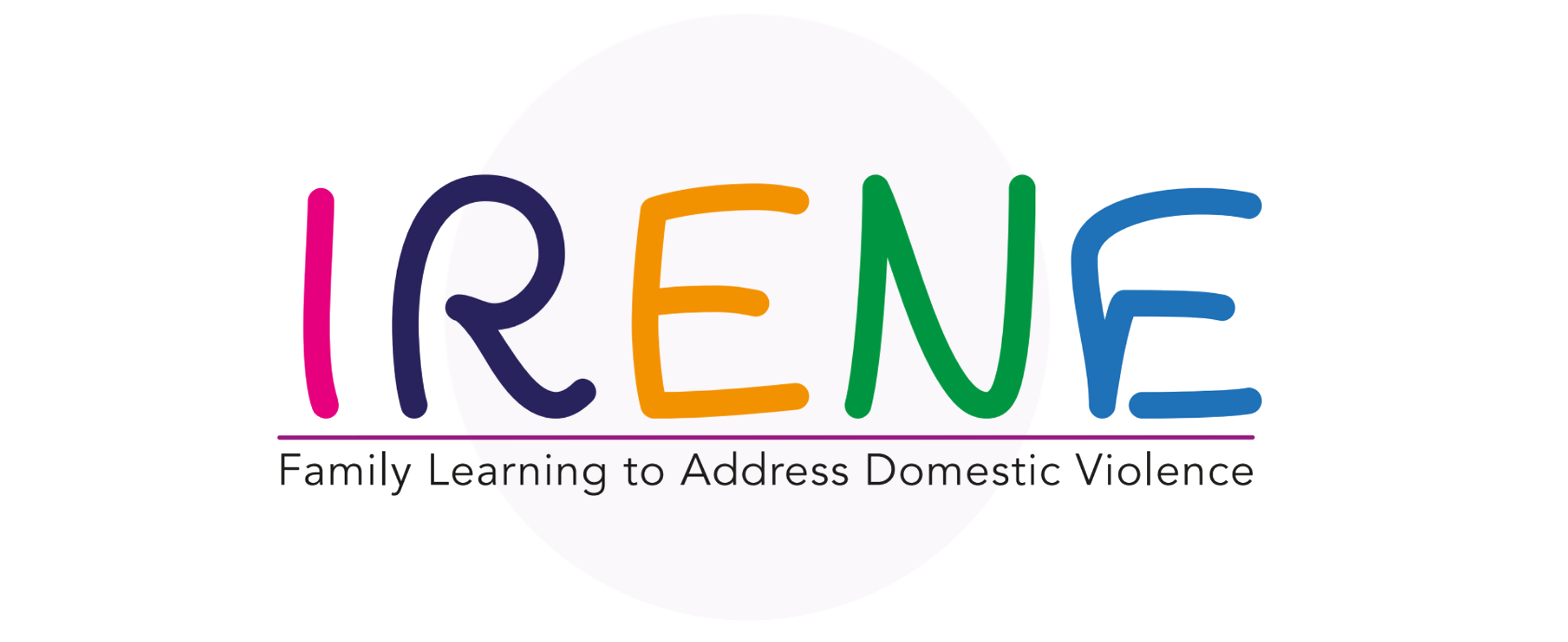 OTWARTA KOMUNIKACJA
KWESTIE OTWARTE
1:1
Wyznacz czas na czas jeden na jeden pomiędzy tobą a innymi członkami rodziny
Zadawaj pytania, które będą wymagały od ludzi zastanowienia się nad odpowiedzią
06
01
ZAPLANUJ WSPÓLNY CZAS
NIE OSĄDZAJ
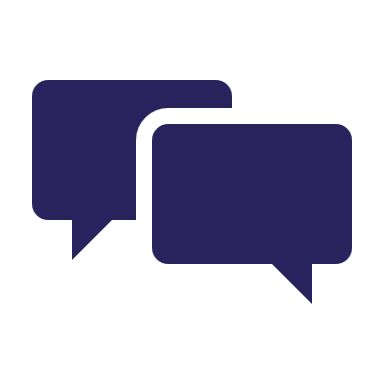 05
Ważne jest, aby nie oceniać, gdy ludzie dzielą się uczuciami
02
Stwórz rodzinne rytuały, takie jak wieczór gier lub filmy po niedzielnej pieczeni.
04
WSPÓLNE POSIŁKI
KONFRONTACJA Z PROBLEMEM
03
Jedzenie przynajmniej jednego posiłku razem jako rodzina przynosi korzyści emocjonalne i psychologiczne
A nie ze sobą nawzajem, pozwala skupić się na konkretnych problemach
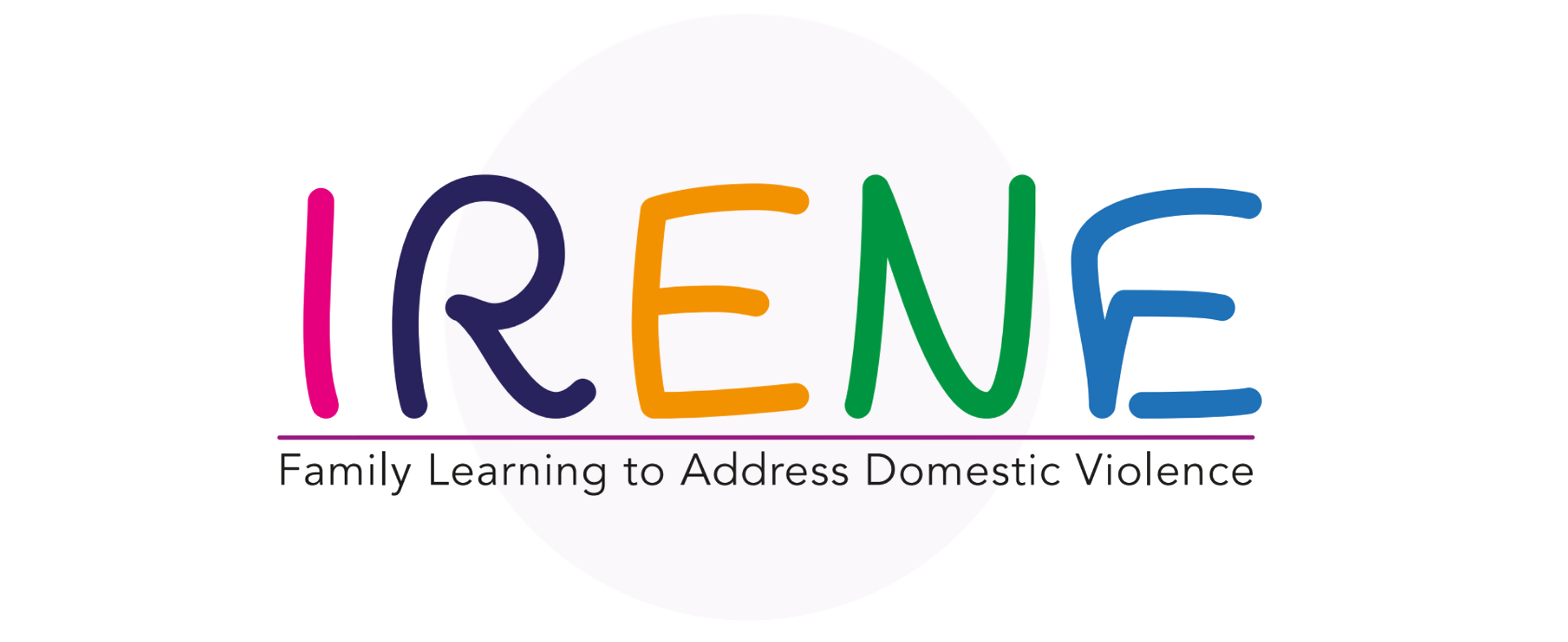 POPRAWA KOMUNIKACJI
BĄDŹ MIŁY I STANOWCZY
CHWILA PRZERWY
ZAMIEŃ „TY” NA „JA”
Jeśli twój rozmówca wydaje się wycofany i niekomunikatywny, wycofaj się na jakiś czas
Jeśli jasno przedstawisz swoje stanowisko i nie będziesz podważał tego, co wyrażasz, Twój krewny będzie mniej skłonny do błędnej interpretacji.
Pamiętaj, żeby mówić za siebie, żeby unikać oskarżającego tonu
DOBRA KOMUNIKACJA
KRÓTKIE, BEZPOŚREDNIE ZDANIA
SŁUCHAJ UWAŻNIE
Jest to kwestia praktyki, wytrwałości i wykorzystania wielu umiejętności, które już posiadasz
Krótkie, jasne i konkretne wypowiedzi są łatwiejsze do zrozumienia i udzielenia odpowiedzi
Przyznaj, że doceniasz ich punkt widzenia i rozumiesz ich uczucia
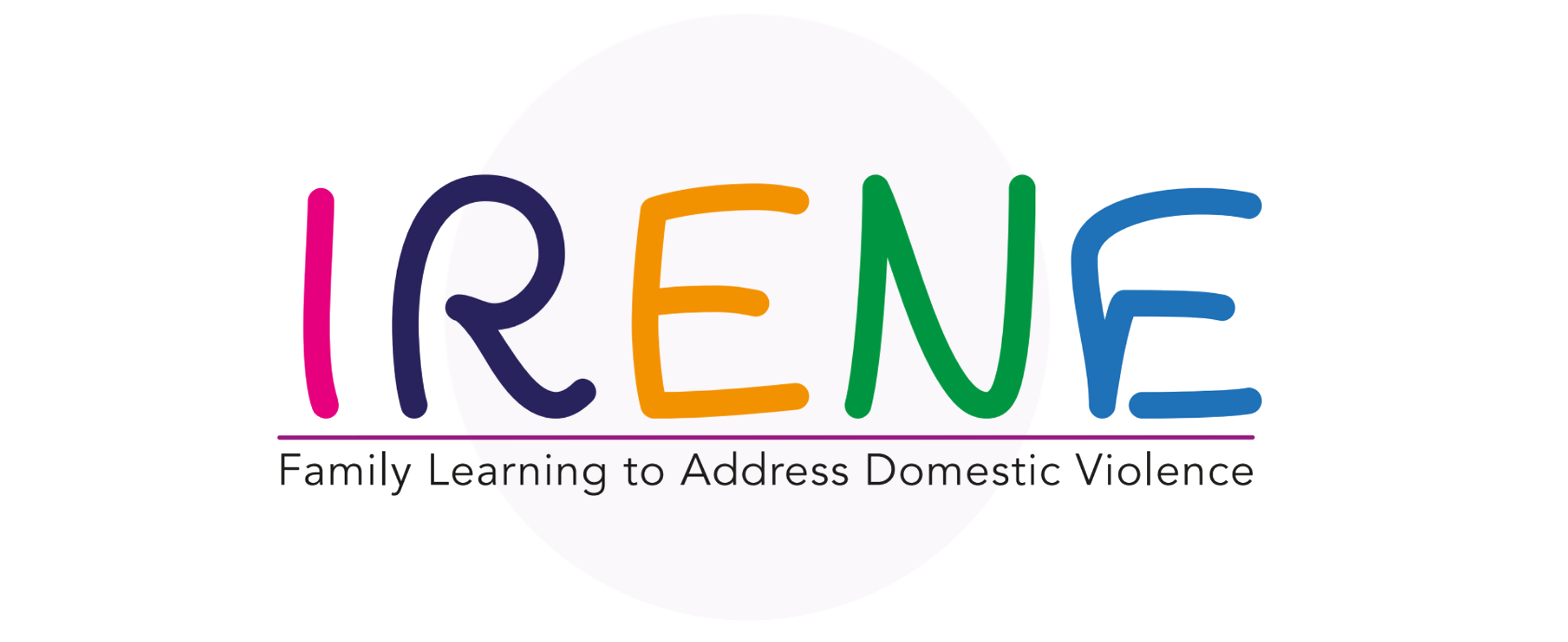 “LUV-LISTEN”
„LUV-Listen” to technika aktywnego słuchania, która pomaga stać się lepszym słuchaczem. Jej stosowanie podczas rozmowy z dziećmi pokazuje Twoje zainteresowanie i sprawia, że czują się one wspierane!
V
L
U
Listen (słuchaj) ze szczerym pragnieniem zrozumienia - spróbuj postawić się na miejscu drugiej osoby.
Understand (zrozum): powtórz główne punkty, aby upewnić się, że je zrozumiałeś. Zadawaj pytania, aby uzyskać więcej zrozumienia.
Validate (uznaj): ich uczucia poprzez wyrażanie empatii dla ich uczuć, okoliczności lub punktu widzenia, nawet jeśli się z nimi nie zgadzasz.
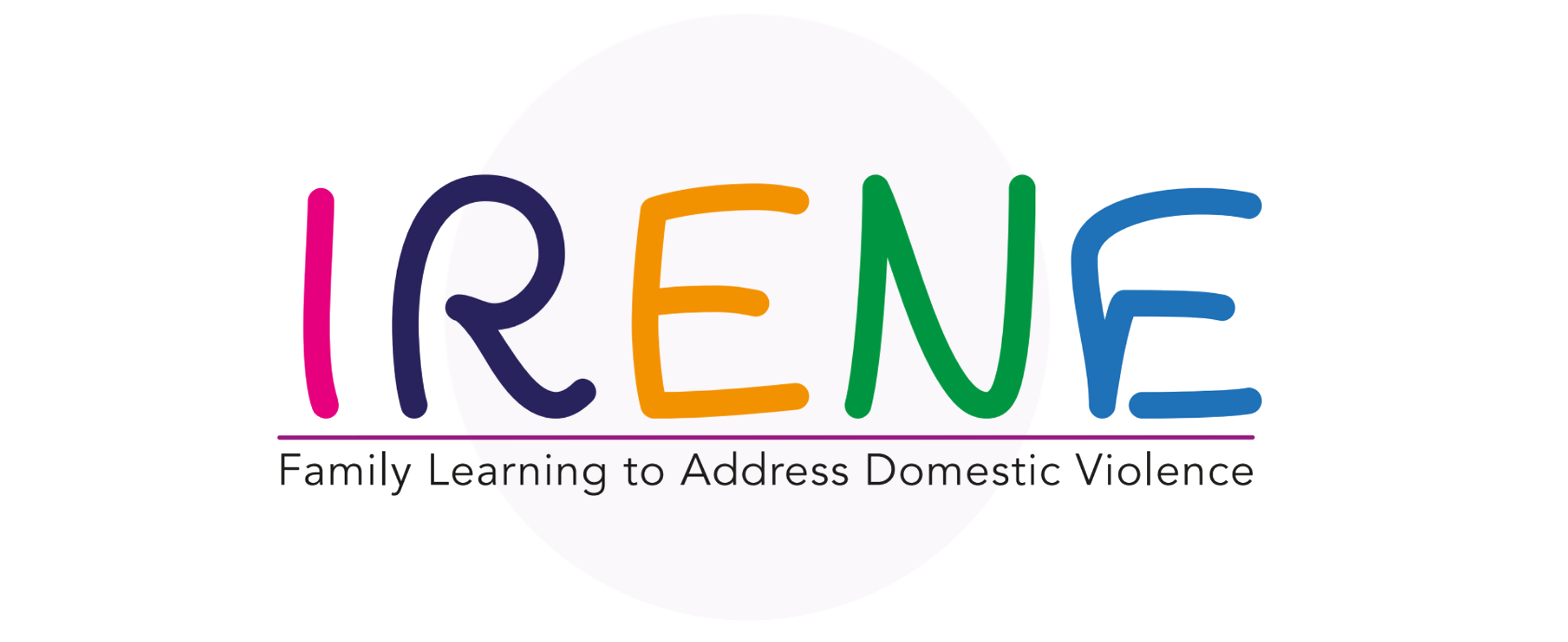 Innym sposobem na poprawę komunikacji w rodzinach jest określenie barier w otwartej komunikacji....
ĆWICZNIE #2
USUWANIE PRZESZKÓD W KOMUNIKACJI
To jest ćwiczenie grupowe
W grupach 4-5 osobowych
Przez kolejne 25 minut znajdźcie i omówcie “zapory komunikacyjne”, które blokują pozytywną, zdrową i otwartą komunikację
Spróbujcie znaleźć ich jak najwięcej
Przykładem jest używanie sarkazmu
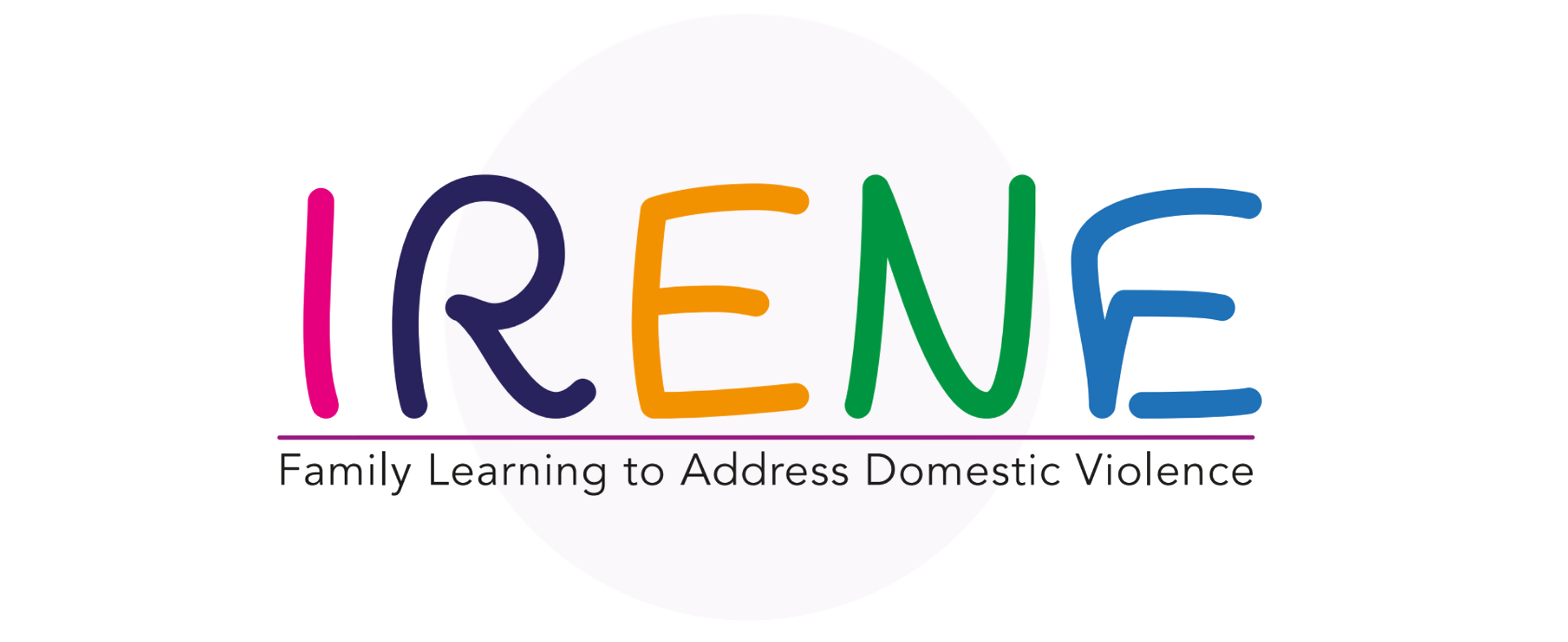 03
ZACHOWANIE SPOKOJU
W tej części poznamy
Dlaczego ważne jest, żeby zachować spokój
Sposoby, jak zachować spokój
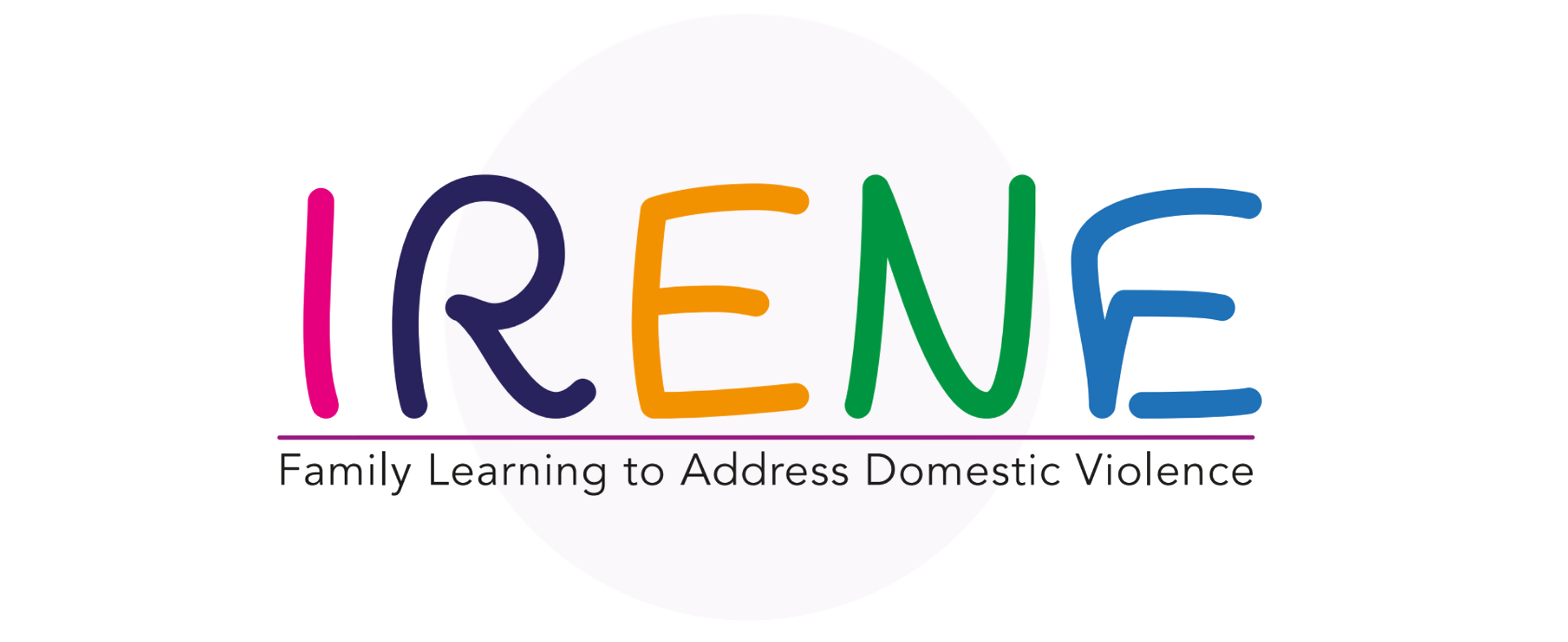 ZACHOWANIE SPOKOJU
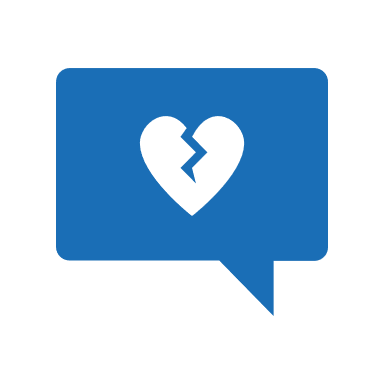 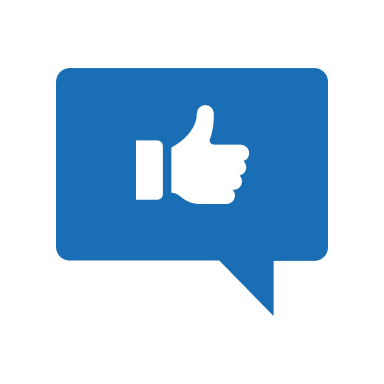 Czasami bardzo trudno jest zachować spokój, gdy zabraknie nam cierpliwości.
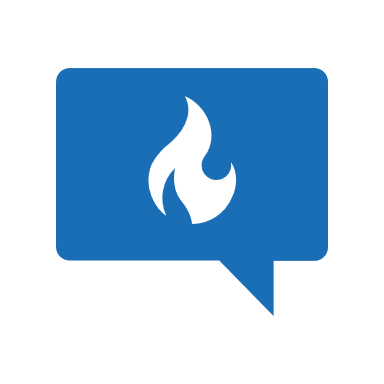 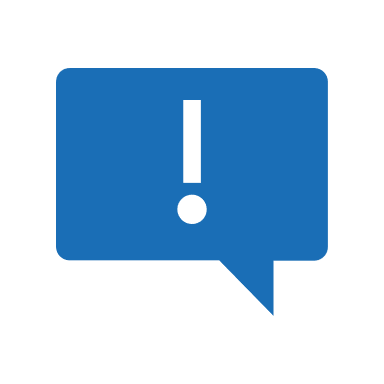 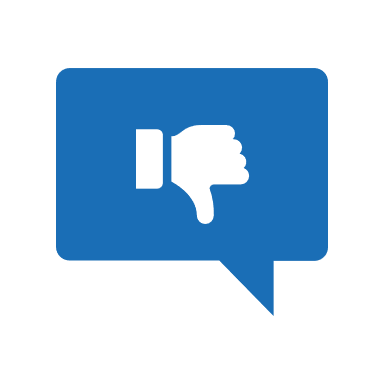 Ważne jest, aby znaleźć sposoby, aby pomóc dziecku zachować się bez ranienia jego uczuć.
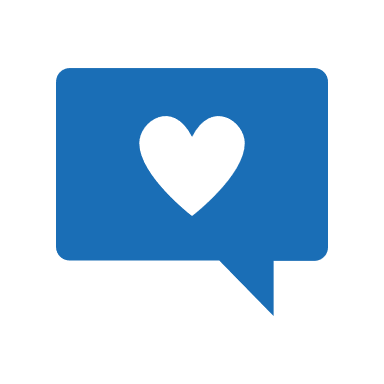 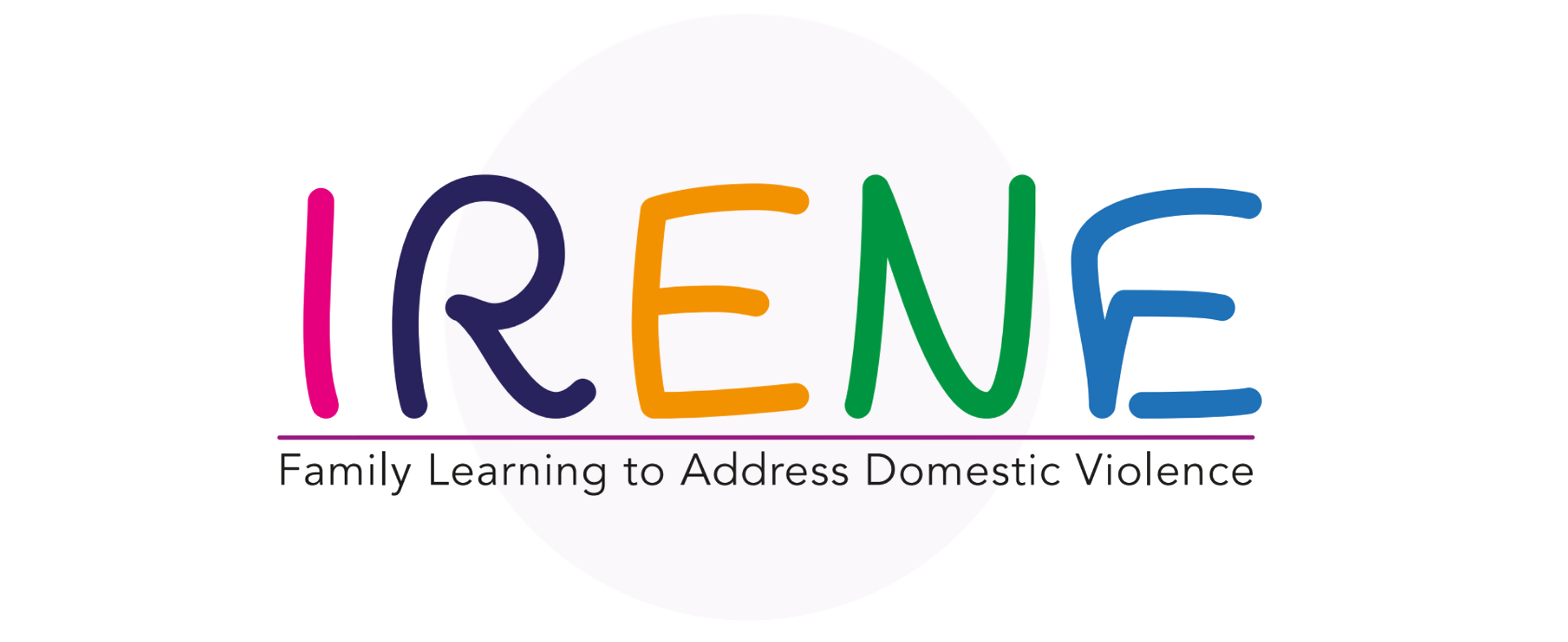 JAK ZACHOWAĆ SPOKÓJ?
Weź kilka gęłbokich oddechów
Zwróć się po fachową pomoc, jeśli nie dajesz sobie rady
Odczekaj 5 minut, zanim zaczniesz rozmowę z dzieckiem
Kiedy stres bierze górę, może sprawić, że stracisz panowanie nad sobą i powiesz/zrobisz coś, czego później będziesz żałować.
Aby zarządzać stresem i złością, spróbuj skorzystać z poniższych wskazówek, aby nie powiedzieć czegoś raniącego.
ZACHOWANIE SPOKOJU
Spróbuj określić swoje samopoczucie słowem
Nie rozpamiętuj urazy, zajmij się teraźniejszością
Podziel się uczuciam, frustracją z partnerem lub przyjacielem
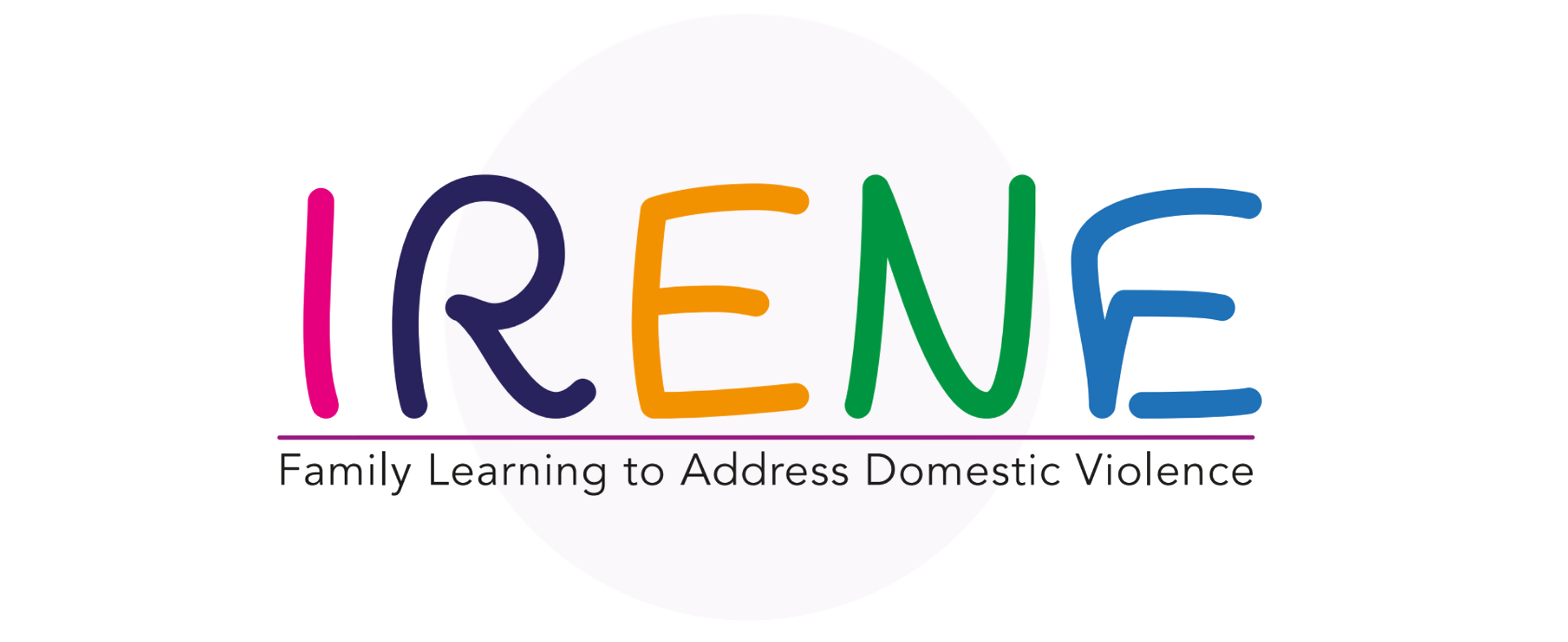 ĆWICZENIE #3
POZYTYWNE NASTAWIENIE
To jest pytanie do przemyślenia
Zastanów się przez chwilę nad swoją relacją z dziećmi
Pracując przez 20 minut z dostarczonym arkuszem pomyśl, jaka jest ta relacja, i co mógłbyś zmienić w przyszłości
PODSUMOWANIE
Zdrowa komunikacja jest ogromną częścią budowania silnych wzajemnych relacji. Nauczenie się, jak aktywnie słuchać i wspierać innych członków rodziny, to świetny pierwszy krok do wzmocnienia komunikacji.
Wiedza o tym, jak zachować spokój i jak wycofać się z sytuacji, gdy sprawy stają się zbyt gorące, może również pomóc w budowaniu pozytywnej dynamiki rodziny!
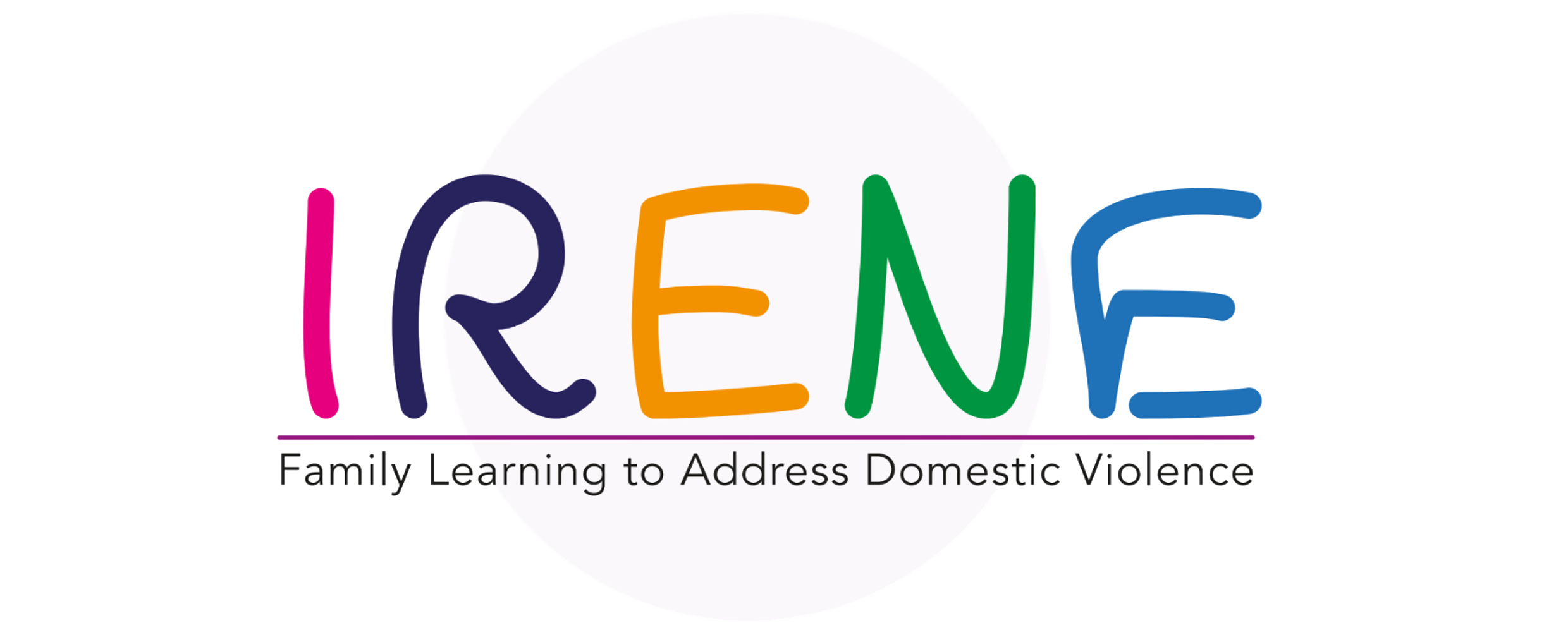 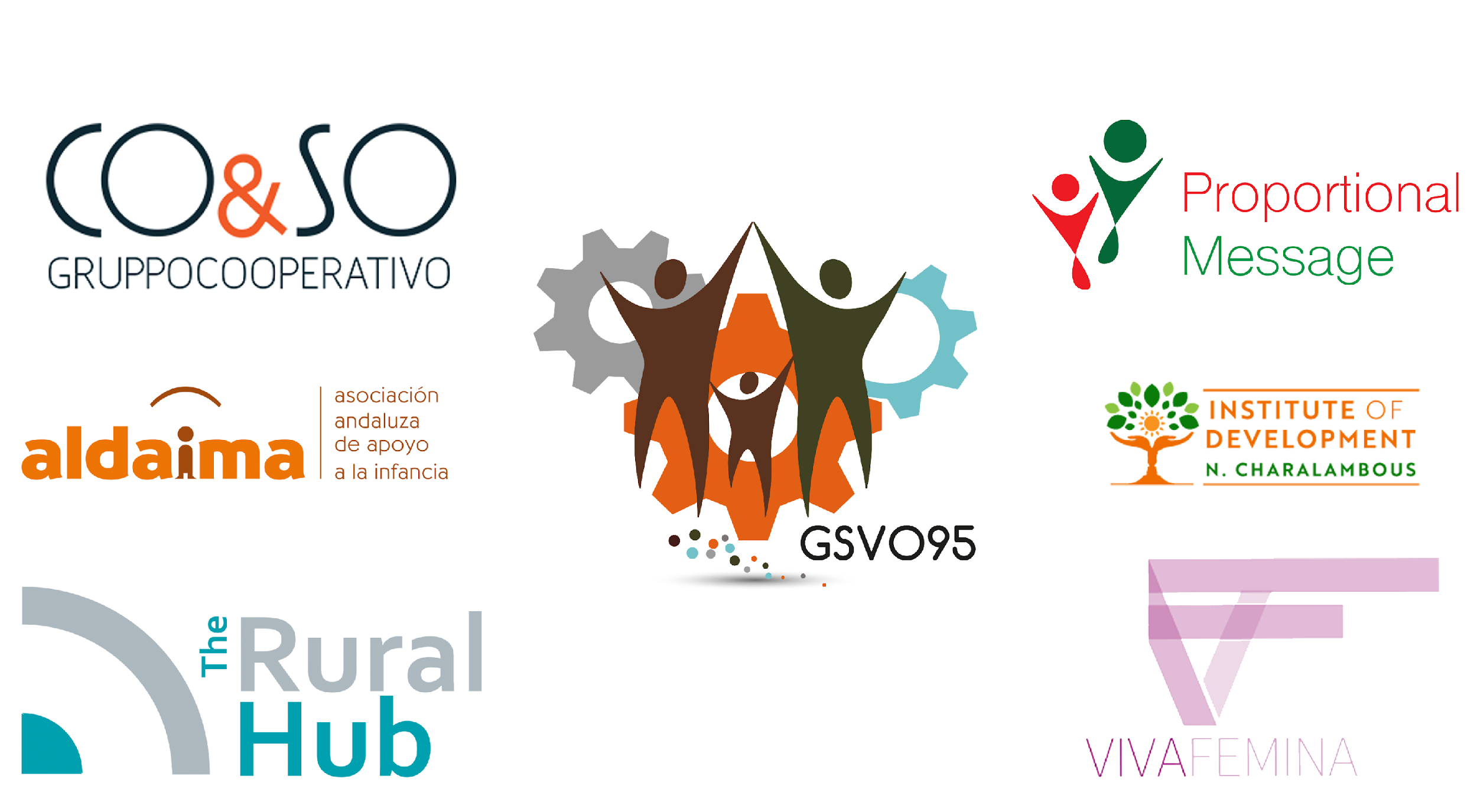 “The European Commission’s support of this publication does not constitute an endorsement of the contents, which reflect the views only of the authors, and the Commission can not be held responsible for any use which may be made of the information therein.” 
Project Number: KA220-ADU-07F8F183